Year 3 - Home Learning Activities
Hi year 3, 

Here are some activities to keep you busy while you are at home. Some will be practising things we have already learned about and others are new. 
Most importantly, stay happy and healthy. We can’t wait to see you.

We miss you,
Miss Lehan and Miss Casey x
English
Please follow this link for daily reading and writing activities.
https://www.bbc.co.uk/bitesize/tags/zmyxxyc/year-3-lessons/1 

Weekly challenge: Think about a memory that makes you happy, maybe a day that you had lots of fun. It might have been a sleepover with friends, a football match or playing at home with your family. Write a few sentences about this in the past tense (it has already happened). Next, try to write about the same day but in the present tense (it is happening now).
Maths
Please use this link and follow the daily lessons for weeks 1 and 2 https://whiterosemaths.com/homelearning/year-3/  

It is really important to keep practising our times tables, especially 3, 4 and 8. Here is a class favourite game, can you play against your family?
https://www.topmarks.co.uk/maths-games/hit-the-button 
Weekly challenge: Use this link to learn about acute and obtuse angles and complete the activities.
https://www.bbc.co.uk/bitesize/topics/zb6tyrd/articles/zg68k7h
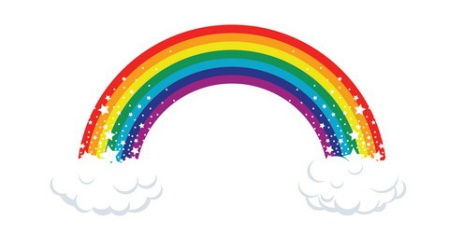 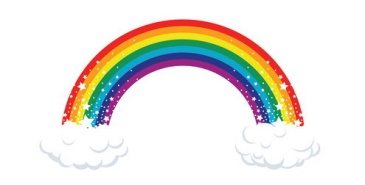 Geography
Use this link to help you become more confident using a map and a compass. 
https://www.bbc.co.uk/bitesize/articles/zhtyvk7

Challenge: Can you remember what food miles are? Choose five different types of food from your kitchen and find out:
Did we import them?
Where did we import them from?
How many food miles did they travel?
https://www.foodmiles.com/
Science 
Our Science topic this half term is light and dark. 
Use this link to help you get started.

https://www.bbc.co.uk/bitesize/articles/zjjx6v4

Challenge: Can you create a poster showing all the different light sources you can find at home?
Art
We have been learning about Clarice Cliff.  This link has some of  her most famous art work
https://www.vam.ac.uk/articles/art-deco-clarice-cliff 

Challenge: Choose your favourite and create your own version of this. It could be a drawing, a painting or however you would like to make it.
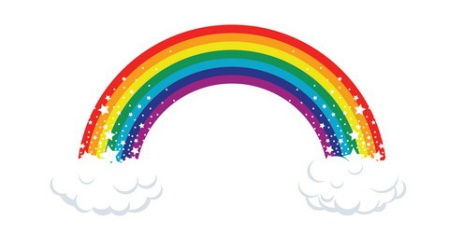 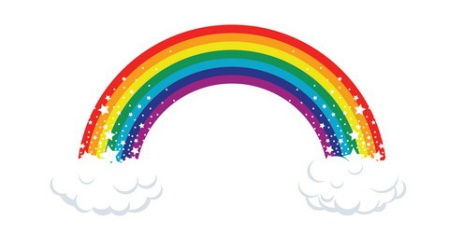